9:55 Countdown
Fellowship Church – Adult Sunday School – July 18,  2021

Title:   Our Readiness for the Return of Christ

Text:  1& 2 Thessalonians

Doctrine:  Tier 2 

Background:  Acts  17:1-9

Sub-titles:  
1 Thessalonians
12 Preparations  for
the Return of Christ 

2 Thessalonians
Trainings for 
the Return of Christ
1 Thessalonians 1 ReviewOur salvation and the gospel in three phases
3. Remembering without ceasing your 
(1) work of faith, and  /salvation/
(2) labor of love, and  /sanctification/
(3) patience of hope in our Lord Jesus Christ /return/

5. For our gospel came not to you in word only, but also 
(1) in power, and  /salvation/
(2) in the Holy Spirit, and  /sanctification/
(3) in much assurance;  /return/

9-10. (1) ye turned to God from idols  /salvation/
         (2) to serve the living and true God; And  /sanctification/ 
         (3) to wait for his Son from heaven,   /return/
[even] Jesus, which delivered us from the wrath to come.
Outline
1 Thessalonians

1. 1:1-10    Salvation (after Introduction)
 2:1-3:9  Sanctification of ministry
 3:10-4:12  Sanctification of believers, general
 4:13-5:11   Return of Christ
 5:12-5:28   Sanctification of believers, specifics

2 Thessalonians

 1:1-4         Sanctification of believers, general
 1:5-2:12    Return of Christ
 2:13-3:18  Sanctification of believers, specifics
Outline
1 Thessalonians 2:1-3:9  Sanctification of Ministry

 
2:1-2    	Persecution at Philippi due to the Gospel of God


 
2:3-6    	Seven ministry sins



2:7-13  	Spiritual mother and father who travail and labor

 
 
2:14-16 	Persecution of brethren and wrath on persecutors 



2:17-20   	Reunion in heaven



3:1-5      	Paul sends Timothy to Thessalonica in their afflictions



3:6-9   	Timothy returns with good news





Next Sunday.  3:10-4:12  Sanctification of believers, general
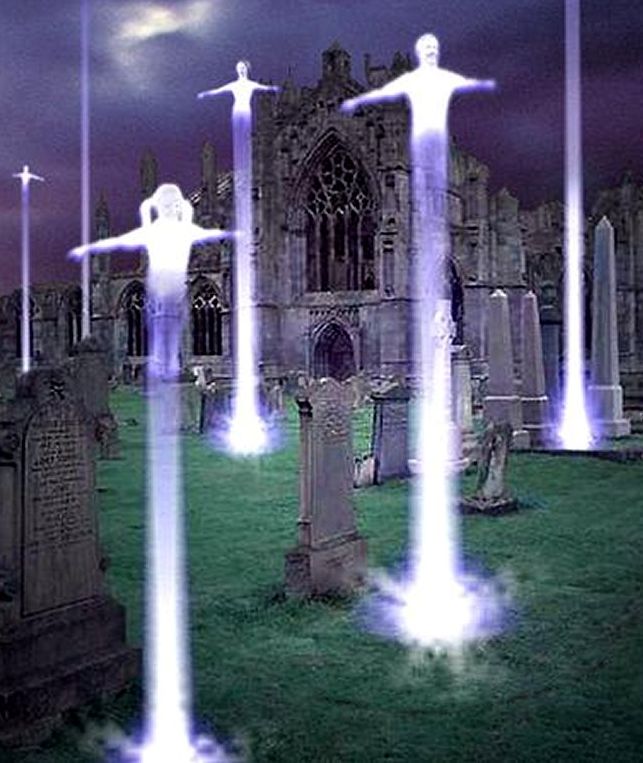 Today > Rapture  of church > tribulation on earth > Return of Christ everlasting destruction(1 & 2 Thessalonians)
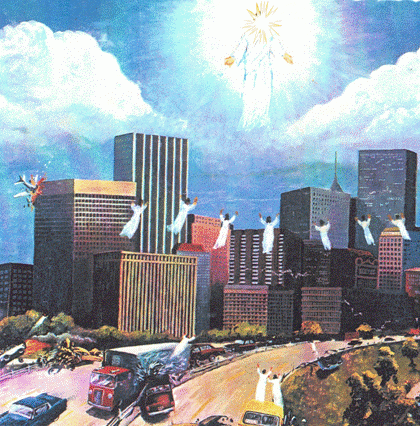